“Automatic Segmentation of Text into Structured Records” written by V. Borkar, K. Deshmukh, S. Sarawagi
presented by
Thomas L. Packer
3/26/2010
1
Background
3/26/2010
2
The Challenge:  Segmenting Semi-Regular Text into Semantic Fields
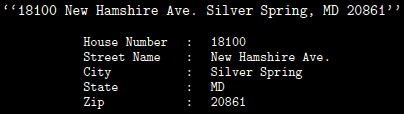 3/26/2010
3
HMM:  A Probabilistic Finite State Machine
Other
lived
in
of
walls
…
… lived in Virginia.
… Stone Phillips of NBC …  Conoco Phillips hired Tom.
Stone walls stand well.
Given Name
Surname
Tom
Virginia
Stone
Phillips
3/26/2010
4
HMM Structure
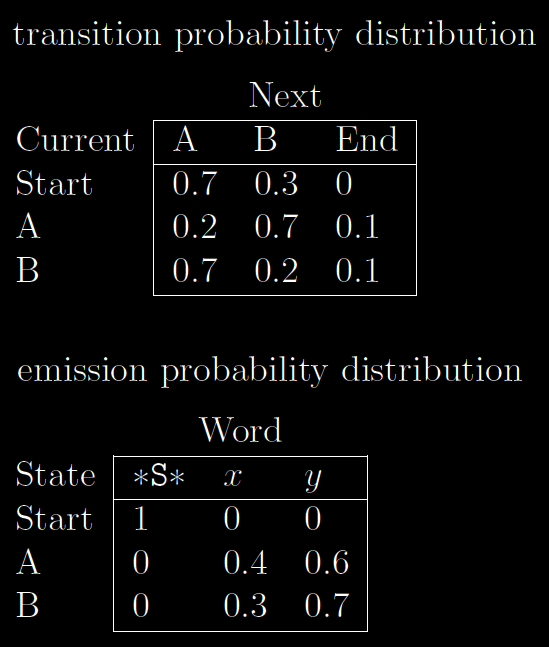 set of n states (semantic label is a function of state)
dictionary of m output symbols (words, numerals, punctuation)
n x n transition matrix A:
aij := prob. of making transition from state i to state j
n x m emission matrix B:
bjk := prob. of emitting kth output symbol while in state j
3/26/2010
5
HMM Training
Learn Structure
Choose HMM structure (number of states n).
Fill dictionary (union of all words in training data).
Estimate Probabilities
aij = 

bjk = 

Smoothing
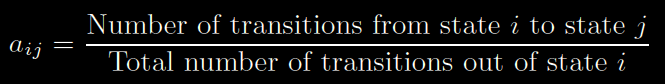 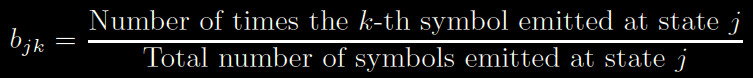 3/26/2010
6
HMM Execution
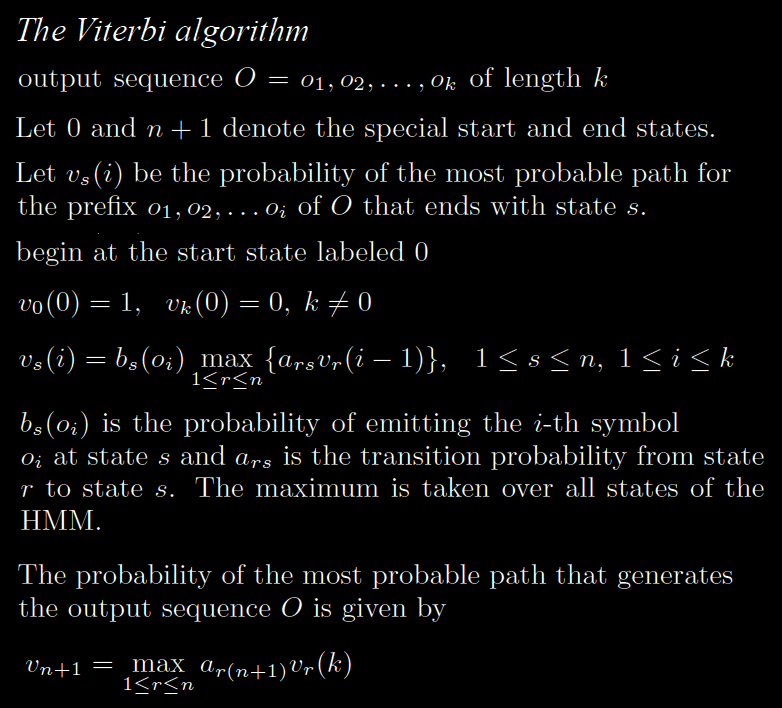 3/26/2010
7
HMM Execution
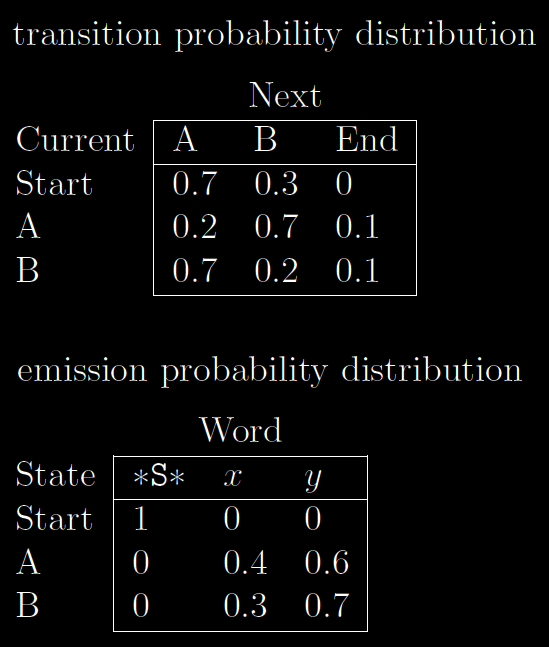 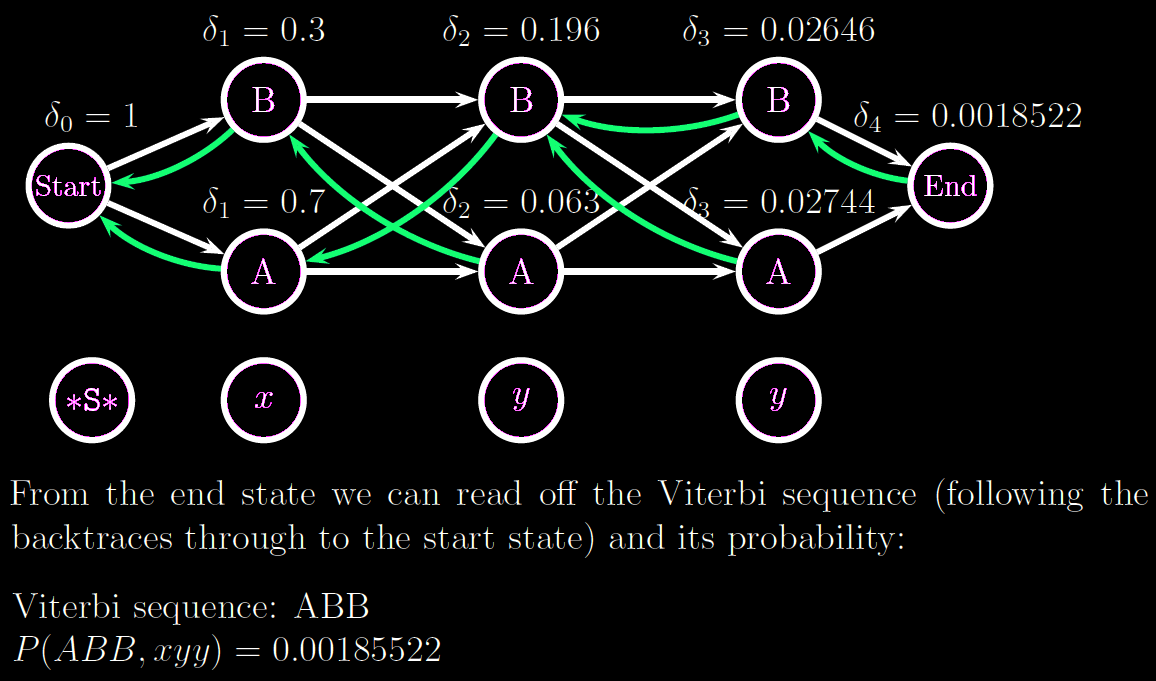 3/26/2010
8
Deterministic State Machine
Given Name
Surname
… lived in Virginia.
… Stone Phillips of NBC …  Conoco Phillips hired Tom.
Stone walls stand well.


… lived in Virginia.
… Stone Phillips of NBC …  
Conoco Phillips hired Tom. 
Stone walls stand well.


… lived in Virginia.
… Stone Phillips of NBC …  
Conoco Phillips hired Tom.
Stone walls stand well.
Tom
Virginia
Stone
Phillips
Given Name
Surname
Tom
Virginia
Stone
Phillips
Given Name
Surname
Tom
Virginia
<Cap>
Phillips
3/26/2010
9
Probabilistic State Machine
Given Name
Surname
… lived in Virginia.
… Stone Phillips of NBC …  Conoco Phillips hired Tom.
Stone walls stand well.
Tom (high)
Virginia (low)
Stone (low)
Phillips
3/26/2010
10
More Example Data: Bibliographies
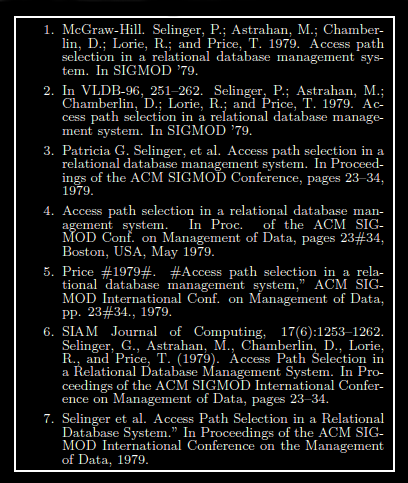 3/26/2010
11
More Example Data: International Addresses
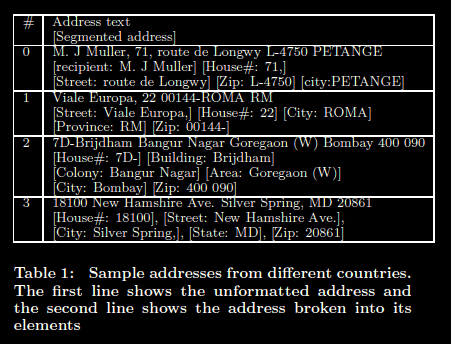 3/26/2010
12
Typical HMM for International Addresses
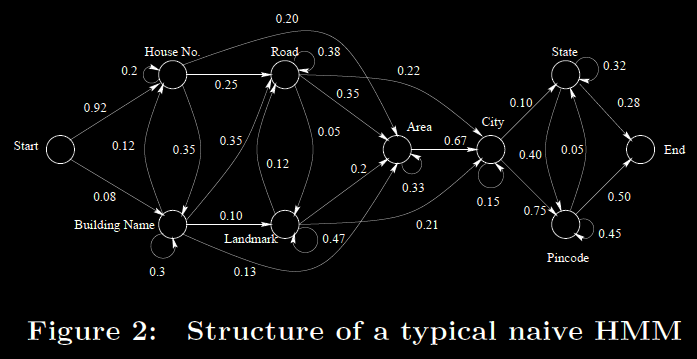 3/26/2010
13
Ontos and Related Ontology-Based Extractors
Strength:  Semantic Model
Goal-driven semantic constraints
Eliminates wrong choices not seen on surface (syntactic evidence)
Weakness:  Syntactic Model
Dictionary-based Regular Expressions
Hand-coded
Brittle in the face of complex, unknown and contradictory evidence
3/26/2010
14
Hidden Markov Models (HMMs) and Related Statistical Models
Strength:
Data-driven syntactic constraints
Simple, probabilistic syntactic model
Combines evidence from multiple words in sequence
Weighs contradictory evidences
Weaknesses:
Ignorant of coarse-grained syntax
Must also handle unknown evidence
Weak semantic constraints
3/26/2010
15
Methods
3/26/2010
16
Improvements in this Paper: DataMold
Ignorant of coarse-grained syntax:
Nested structure
Must also handle unknown evidence:
Partially-learned feature taxonomy
Smoothing
There are no semantic constraints:
Integrate semantic constraints
3/26/2010
17
DataMold
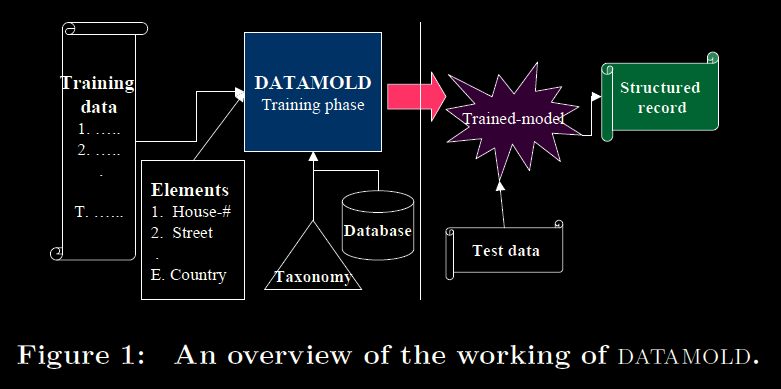 3/26/2010
18
Typical HMM for International Addresses
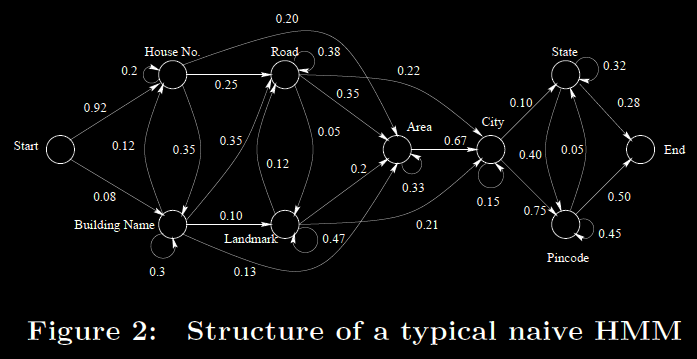 3/26/2010
19
Typical HMMs’ Flat Structure
Captures ordering relationships among entities (external patterns).
Because of one state per entity, ignores internal sequence patterns.
Most road names end with “Road”, “Street”, “Avenue”, etc.
Country state outputs both “New” and “Zealand” and in either order.
Limited self-loop probability:
Half of entity length 1, half length 3
Self-loop probability = 0.5
Subsequent state probabilities:
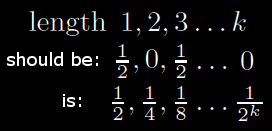 3/26/2010
20
DataMold Adds Nested HMM Structure
Outer HMM is learned from label sequence (length of each label is reduced to 1).
Separate inner HMM learned for each label.
One parallel path per possible length.
Merge paths with sparse training data.
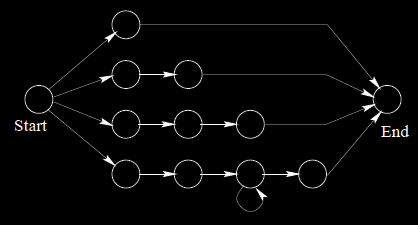 3/26/2010
21
Typical HMMs’ Fine-grained Features
Uses the raw text of each token as the feature.
Zip code HMM-state: 
Must learn prob. of each distinct number
Sparse training data
Should learn prob. of five-digit number
3/26/2010
22
DataMold Adds Hierarchy of Features
Enter word feature taxonomy (ontology constraints).
Automatically prune frontier: optimize trade-off between data sparseness and discrimination power.
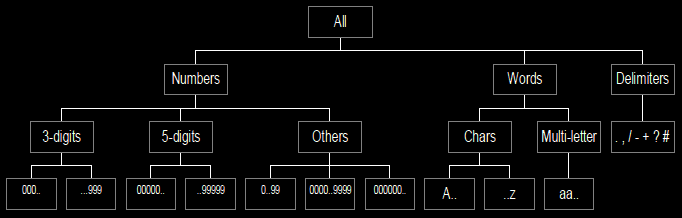 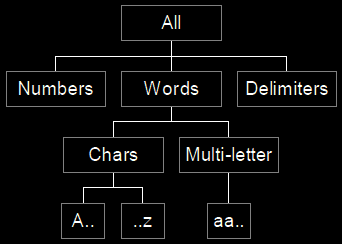 3/26/2010
23
Typical HMM’s Syntax-oriented Parsing
Input “… New York, California …”
“New York” has high prob. for city
“California” has high prob. for state
City followed by state is high prob.
The labeling is obvious … and wrong!

Similarly “Tbilisi, Georgia”
Georgia is a country, not a state.
3/26/2010
24
DataMold Adds Semantic Constraints to Viterbi
Modify recursive Viterbi formula.


Restrict it from exploring invalid paths based on ontology.
Take max over only valid states
Valid means no semantic contraction between current position and any previous states found in best path.
Don’t do database look-up for any non-max states.
Make it optimal.
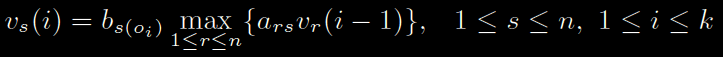 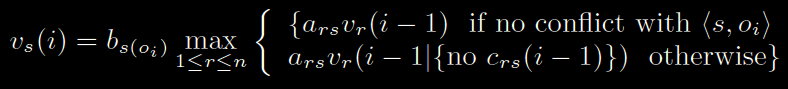 3/26/2010
25
Results
3/26/2010
26
Datasets Used
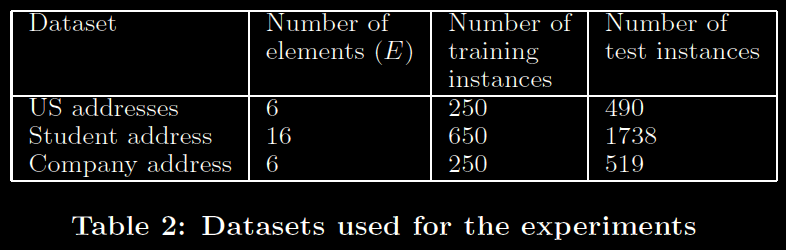 3/26/2010
27
Final P-R Results over Datasets
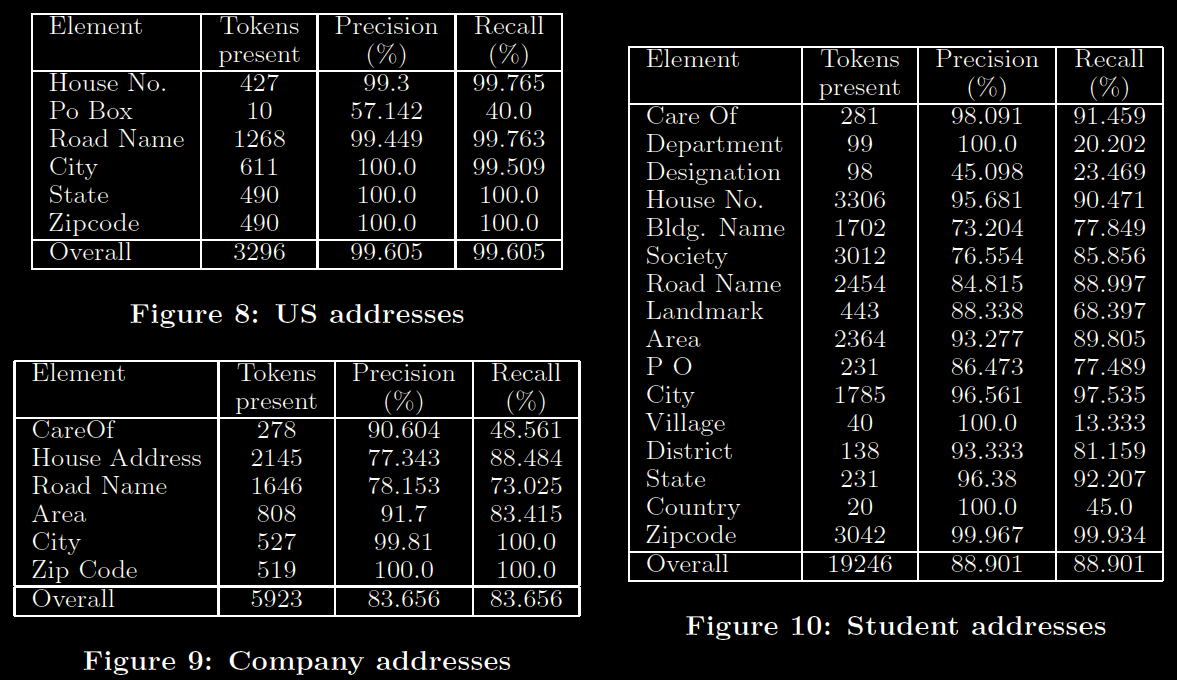 3/26/2010
28
Comparative Accuracy Results over Datasets
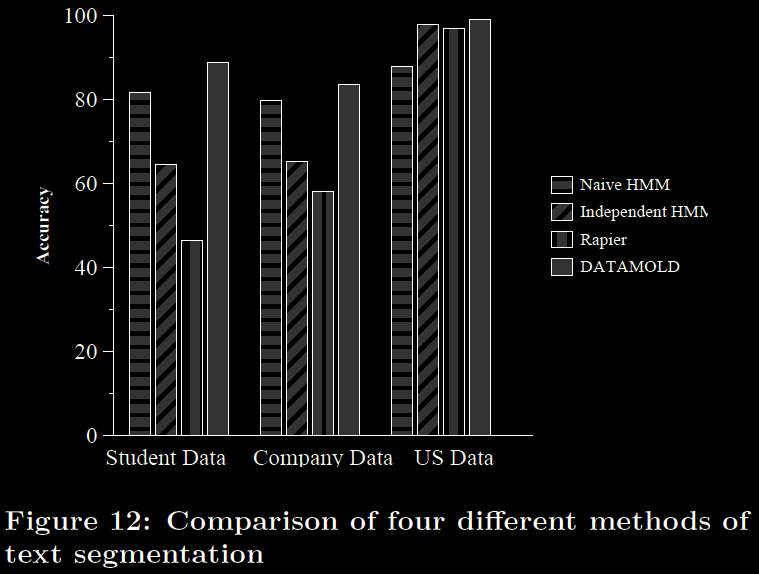 3/26/2010
29
Comparative Accuracy Results over Datasets
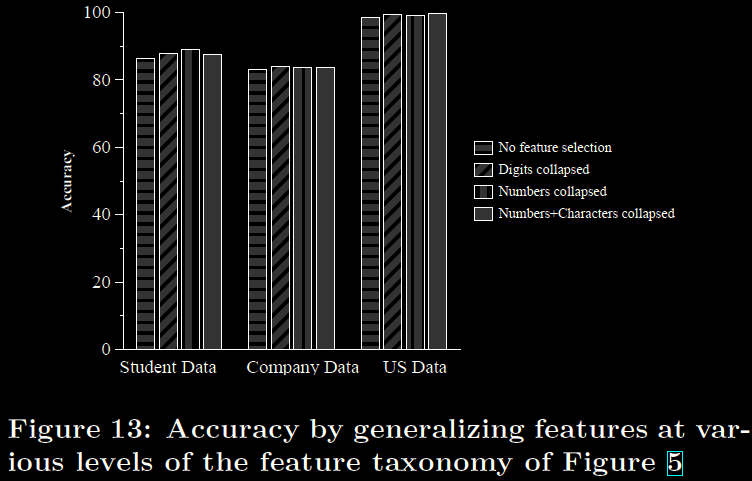 3/26/2010
30
Future Work
3/26/2010
31
Potential Future Work from DataMold
More detailed feature taxonomy lattice.
More than 2-levels of HMM hierarchy.
Reduce time-complexity of 2-level Viterbi.  
They hand-wave.
Use entity taxonomy for higher HMMs.
More (or naturally available) semantic constraints.  
They hand-wave.
Probabilistic semantic constraints.
Semi-supervised training of HMM using EM.
Bootstrap semantic constraints.
3/26/2010
32